Природа вятского Края. Животные и растения.
Выполнили:
Бурков Даниил Игоревич
Иванцов Егор Александрович
Сибагатулин Арсений Рустамович
Доменко Антон Юрьевич
Вятский Край — это удивительное место в России, расположенное в северо-восточной части страны. Здесь красивые леса, реки и озера. Природа Вятского Края очень разнообразна и уникальна.
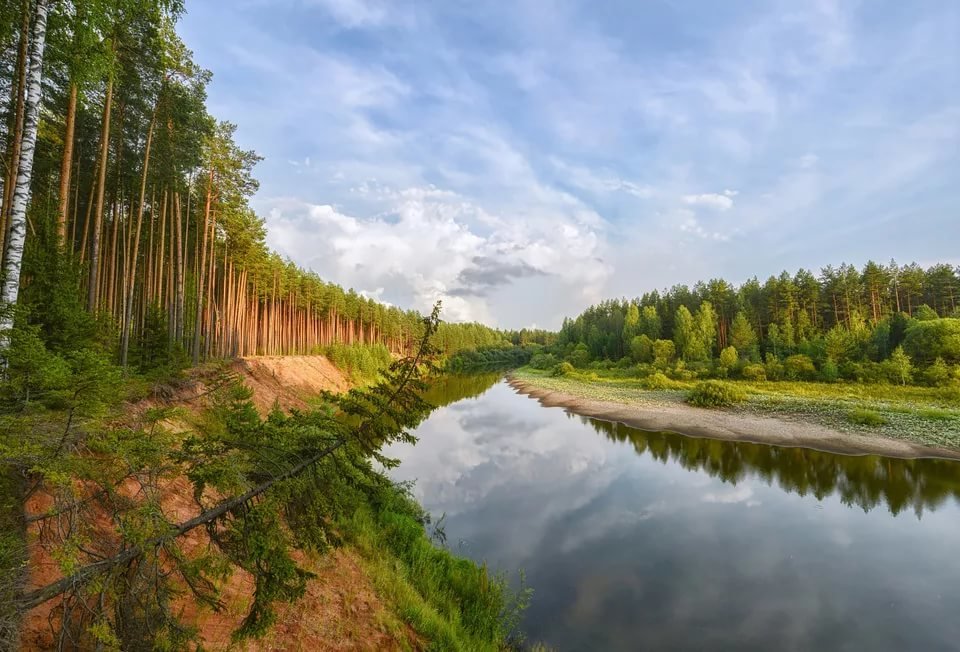 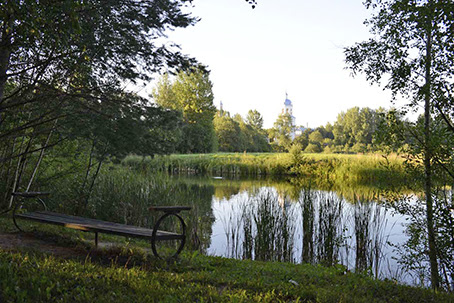 Лесные растения
Ель - род хвойных вечнозелёных деревьев семейства Сосновые. У неё тонкий ствол и густые,
 горизонтальные ветви, которые покрыты иголками. Иголки у ели зеленые и остаются на дереве на протяжении 4–7 лет, прежде чем опадают.
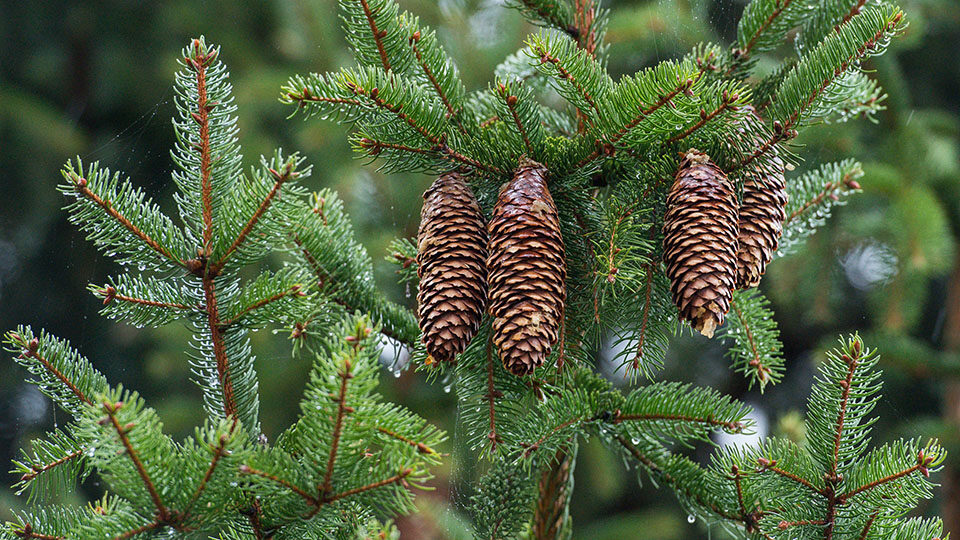 Лесные растения
Берёза – это большое дерево с характерной белой корой, которая иногда трескается и обнажает под собой темную древесину. Листья березы треугольной формы, светло-зеленые, Осенью они окрашиваются в яркие желтые тона. Береза может достигать высоты от 15 до 30 метров.
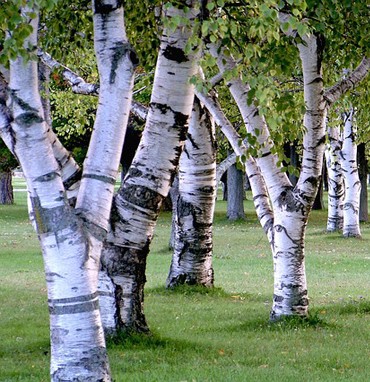 Угадайте!
Это не только красивые и величественные деревья, но и важная часть культуры Вятского Края. Они могут достигать значительных размеров и возрастов. Хорошо узнаваемы благодаря плодам - желудям.
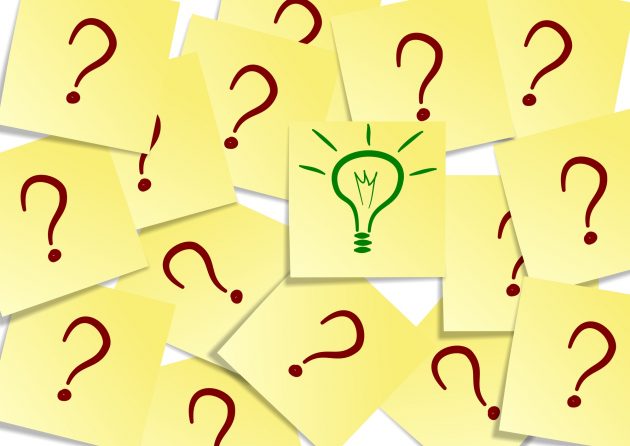 Показать ответ
Лесные растения
Дуб – это одно из самых почитаемых деревьев в России, и Вятский Край не исключение. Это величественное дерево, символизирующее силу, мудрость и стойкость, является важной частью природы и культуры региона.
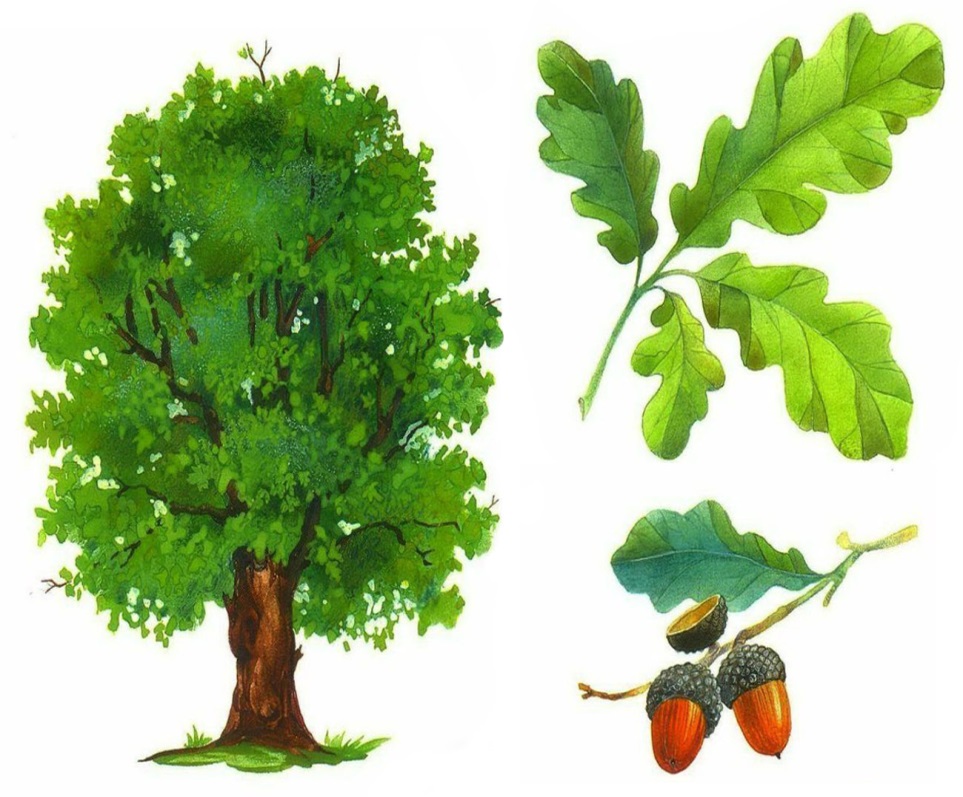 А какие растения вы знаете еще?
Животные
Лоси – род парнокопытных млекопитающих.Самые крупные животные наших лесов, которые могут весить до 700 килограммов.
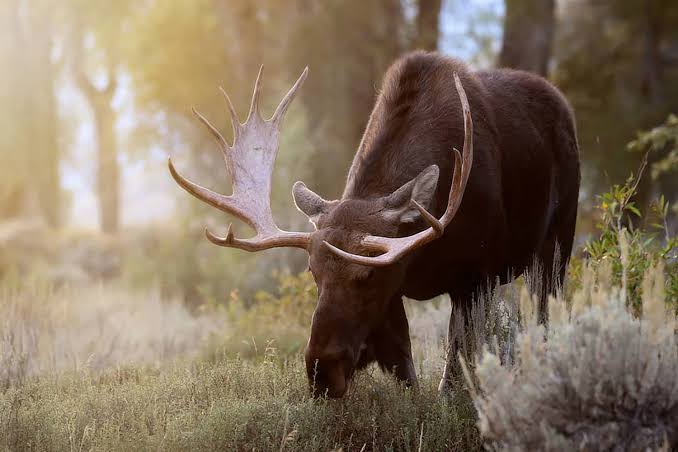 Животные
Волки – вид хищных млекопитающих из семейства псовых. Как показывают результаты изучения последовательности ДНК и генов, является прямым предком домашней собаки.
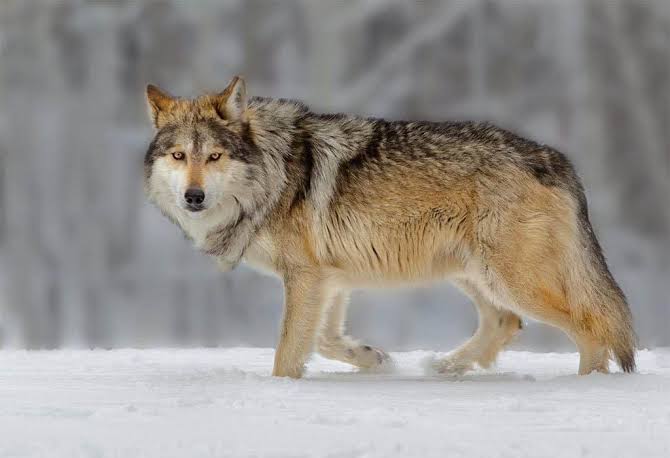 Животные
Зайцы – род из семейства зайцевых. Отличаются длинными ушами, коротким поднятым хвостом, недоразвитыми ключицами, длинными задними лапами, что позволяет им двигаться прыжками.
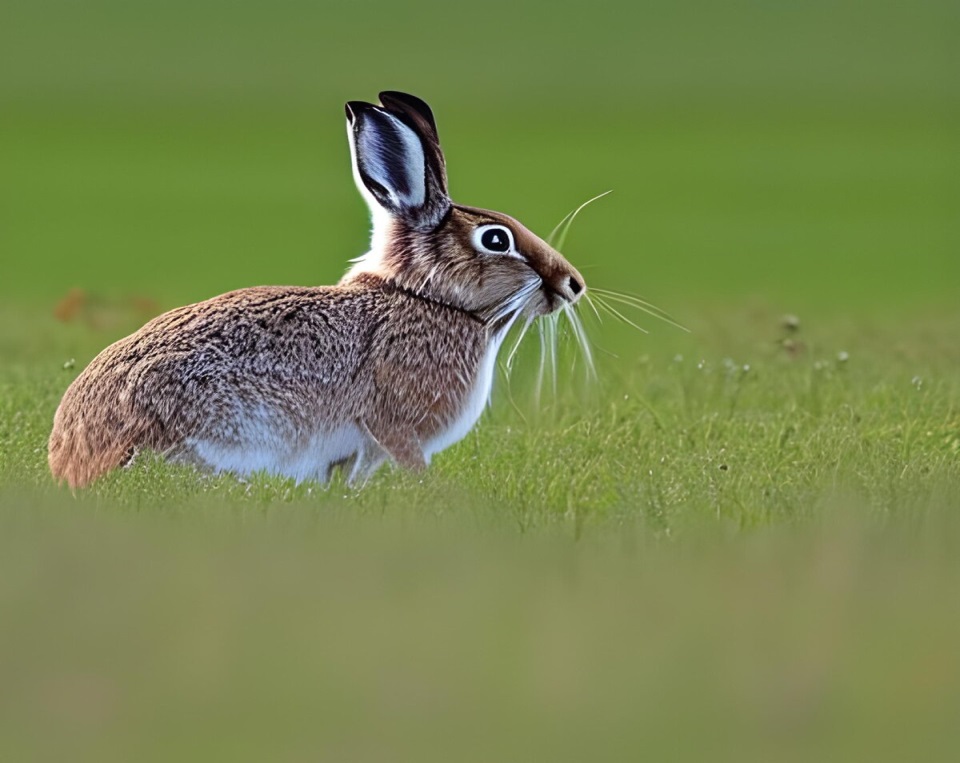 Животные
Лисы – это млекопитающее семейства псовых. Характеризуются стройным телом, острыми ушами и длинным хвостом. Их окрас обычно варьируется от рыжего до серого, с белым брюхом и черной или темной «шапочкой» на морде.
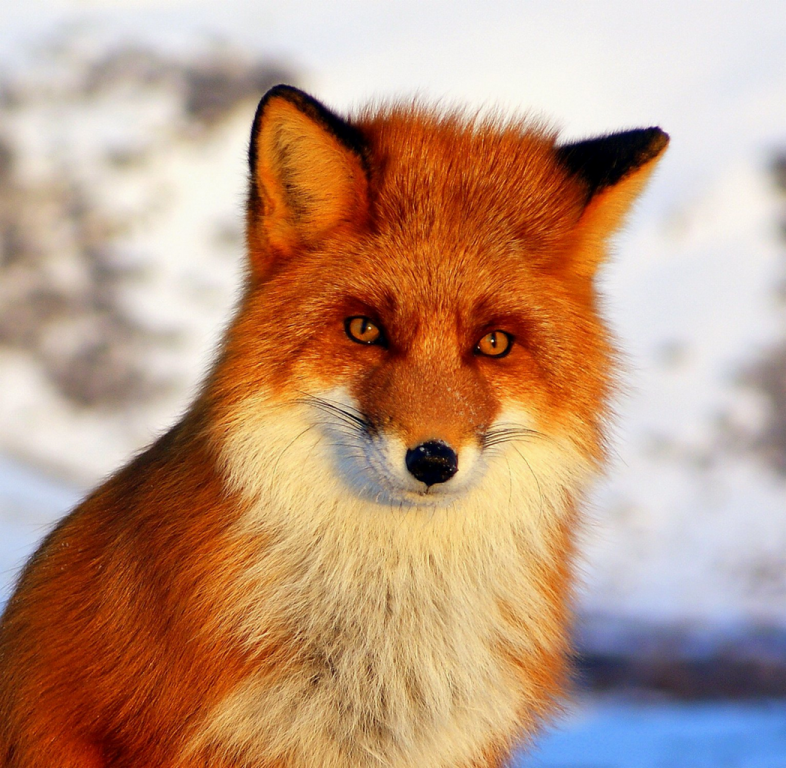 А каких животных мы еще не назвали?
Вятский край — это место , где природа щедро одаривает нас своей красотой и разнообразием. Здесь, среди живописных лесов, рек и лугов, обитает множество животных и растений, каждое из которых играет свою важную роль в экосистеме. Бережное отношение к природе поможет сохранить её красоту и богатство для будущих поколений